Vocabulary
March 18, 2014
Debacle
when something becomes a disaster, fiasco

Noun
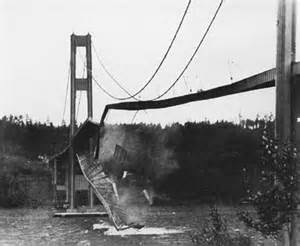 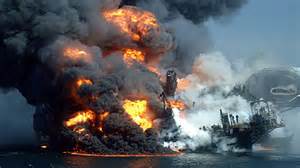 Wane
diminish, decrease or get smaller in intensity

Verb
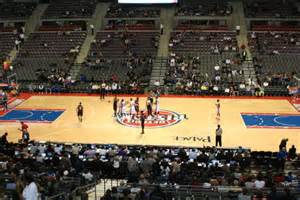 Squander
to waste an opportunity or money foolishly

Verb
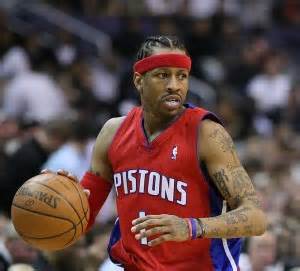 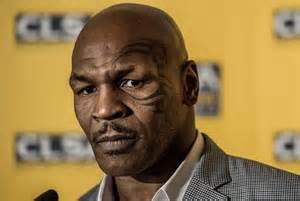 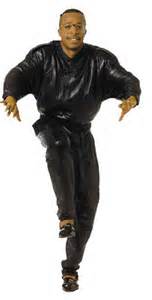 Diminutive
Miniature, tiny, very small

Adjective
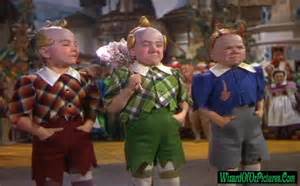 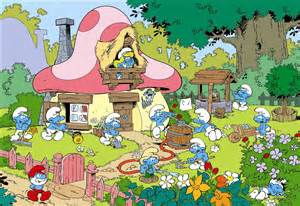 Escalate
to increase or soar in intensity

Verb
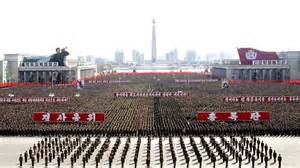 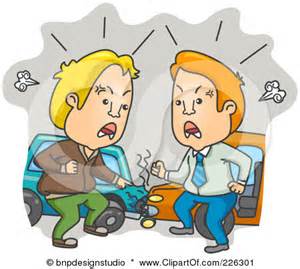 Proponent
person who is in favor of something, advocate, believer, sponsor, supporter

Noun
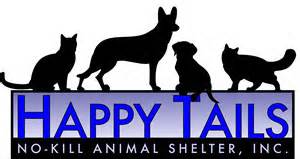 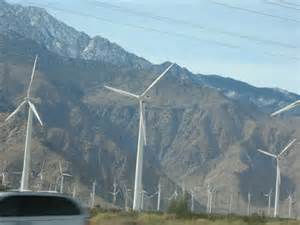 Wily
deceitful, crafty, cunning, trickery

Adjective
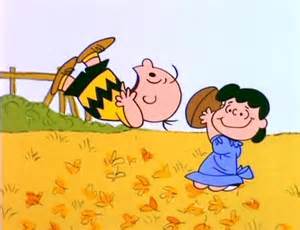 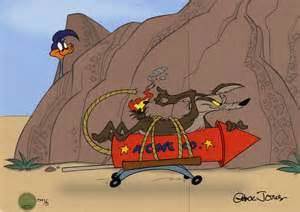 Aspire
to seek, desire, or want higher or better things

Verb
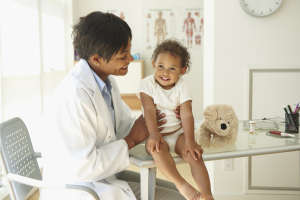 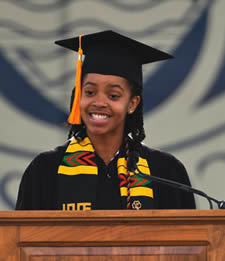 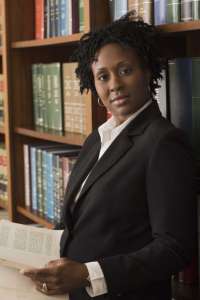 Concede
to hesitatingly accept as true, surrender, give up

Verb
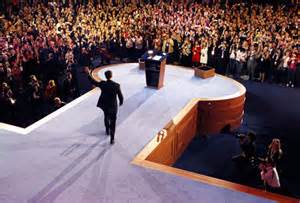 Drudgery
long dull, hard, boring work

Adjective
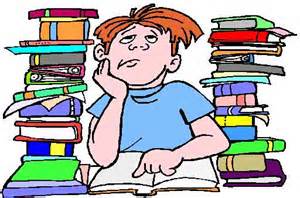 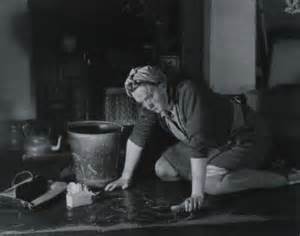 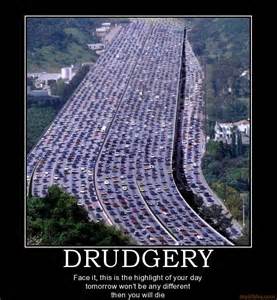